শুভেচ্ছা ও অভিনন্দন
পরিচিতি
শিক্ষক পরিচিতি

সুস্মিত কর্মকার(কম্পিউটার ল্যাব অপারেটর)
চুপাইর বালিকা উচ্চ বিদ্যালয়
কালিগঞ্জ, গাজীপুর।
পাঠ পরিচিতি

বিষয়ঃ বাংলাদেশের ইতিহাস ও বিশ্বসভ্যতা
শ্রেণীঃ নবম
তারিখঃ ৫ই জানুয়ারী ২০২১
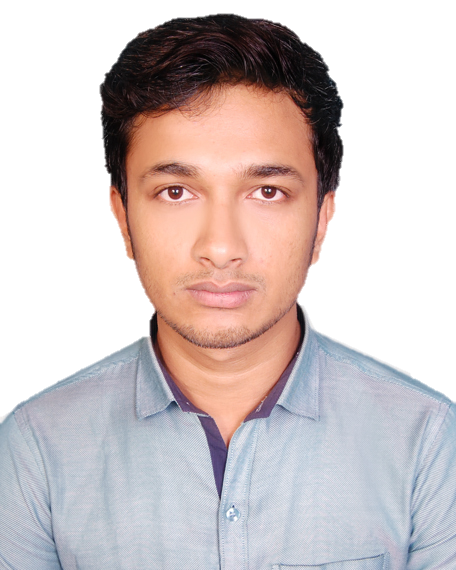 শিখনফল
এই পাঠ শেষে শিক্ষার্থীরা যেসব বিষয়ে জানতে সক্ষম হবেঃ
	১। সভ্যতা ও ইতিহাস সম্পর্কে,
	২। মিশরীয়, সিন্ধু, গ্রিক এবং রোমান সভ্যতা সম্পর্কে,
	৩। চার সভ্যতার পটভূমি, ভৌগোলিক অবস্থান, সময়কাল, অবদান, ধর্মবিশ্বাস, বিজ্ঞান, শিল্প, 	ভাস্কর্য ও লিখনপদ্ধতি।
দ্বিতীয় অধ্যায় - বিশ্বসভ্যতা
আদিম যুগের মানুষ কৃষিকাজ জানত না। বনে বনে ঘুরে ফলমূল সংগ্রহ করত। তাই ছিল তাদের খাদ্য। এরপর মানুষ পাথর ভেঙ্গে ঘসে ঘসে ধারালো অস্ত্র তৈরি করতে শেখে। সে সময় পাথরই ছিল তাদের একমাত্র হাতিয়ার। সে কারণে এ যুগকে পাথরের যুগ বলা হতো। পাথর যুগের প্রথম পর্যায়কে বলা হতো পুরোপুলিয়া যুগ। আর সে যুগ শেষ হয় মানুষের যাযাবর জীবনের অবসান ঘটিয়ে কৃষিভিত্তিক সমাজ প্রতিষ্ঠার মাধ্যমে। এ যুগকে বলা হয় নতুন পাথরের যুগ বা নবোপলিয় যুগ।
“এই অধ্যায়ে কিভাবে মানুষ ধাপে ধাপে সভ্যতাকে এগিয়ে নিয়ে গেছে তারই সত্য কাহিনি, যাকে আমরা বলি ইতিহাস - সে বিষয়ে আলোচনা করা হবে।”
মিসরীয় সভ্যতা
পতভুমিঃ আফ্রিকা মহাদেশের উত্তর-পূর্ব অংশে অবস্থিত দেশটির নাম ইজিপ্ট বা মিশর। খ্রিষ্ঠপূর্ব ৫০০০ থেকে ৩২০০ অব্দ পর্যন্ত নীল নদের অববাহিকায় একটি সমৃদ্ধ জনপদের উদ্ভব হয়। এ সময় থেকে মিশর প্রাচীন সভ্যতা বিভিন্ন গুরুত্বপূর্ণ অবদান রাখতে শুরু করে।
যেমনঃ ৩২০০ খ্রিষ্ঠপূর্বাব্দ থেকে প্রথম রাজবংশের শাসন আমল শুরু হয়। একই সময়ে নারমার বা মেনেস হন একাধারে মিসরের প্রথম নরপতি এবং পুরোহিত। তিনিই প্রথম ফারাও-এর মর্যাদা লাভ করেন।
ভৌগোলিক অবস্থানঃ দেশটি এশিয়া, আফ্রিকা ও ইউরোপ মহাদেশ দ্বারা পরিবেষ্টিত ভূমধ্যসাগরের উপকূলে অবস্থিত। এর উত্তরে ভূমধ্যসাগর, পূর্বে লোহিত সাগর, পশ্চিমে সাহারা মরুভূমি, দক্ষিণে সুদান ও আফ্রিকার অন্যান্য দেশ। এর মোট আয়তন প্রায় চার লক্ষ বর্গমাইল।
দ্বিতীয় অধ্যায় - বিশ্বসভ্যতা
দ্বিতীয় অধ্যায় - বিশ্বসভ্যতা
সময়কালঃ মিশরীয় সভ্যতা ২৫০০ বছরেরও বেসি সময়ব্যাপী স্থায়ী হয়েছিল। প্রাচীন মিসরের নিরবছিন্ন ও দীর্ঘ ইতিহাসের সুচনা হয় ৫০০০ খ্রিষ্টপূর্বাব্দে। বিশেষ করে নবোপলিয় যুগে।
তবে মিশরীয় সভ্যতার গোড়াপত্তন হয় মেনেসের নেতৃত্বে, যা প্রায় তিন হাজার বছর ধরে স্বমহিমায় উজ্জ্বল ছিল। ৬৭০-৬৬২ খ্রিষ্টপূর্বাব্দে অ্যাসিরীয়রা মিশরে আধিপত্য বিস্তার করে। ৫২৫ খ্রিষ্টপূর্বাব্দে পারস্য মিসর দখল করে নিলে প্রাচীন মিশরের সভ্যতার সূর্য অস্তমিত হয়।
রাষ্ট্র ও সমাজঃ প্রাক- রাজবংশীয় যুগে মিশর কতগুলো ছোট নগর রাষ্ট্রে বিভক্ত ছিল। এগুলোকে ‘নোম’ বলা হত। মিশরের প্রথম রাজা সমগ্র মিসরকে খ্রিষ্টপূর্ব ৩২০০ অব্দে ঐক্যবদ্ধ করে এক্তি রাজ্য গড়ে তোলেন, যার রাজধানী ছিল দক্ষিন মিশরের মেম্ফিসে। পেশার উপর ভিত্তি করে মিশরীয়দের কএক্তি শ্রেণিতে ভাগ করা যায়। যেমনঃ রাজপরিবার, পুরোহিত, অভিজাত, লিপিকার, ব্যবসায়ী, শিল্পী এবং কৃষক ও ভূমিদাস শ্রেণী। 
নীল নদঃ মিশরের নীল নদের উৎপত্তি আফ্রিকার লেক ভিক্টোরিয়া থেকে। সেখান থেকে নদটি নানা দেশ হয়ে মিশরের মধ্য দিয়ে ভূ-মধ্যসাগর এসে পড়েছে। ইতিহাসের জনক হেরোডোটাস যথার্থই বলেছেন – “মিশর নীল নদের দান”।
সভ্যতায় মিশরীয়দের অবদানঃ প্রাচীন সভ্যতায় মিশরীয়দের অবদান অস্বীকার করার উপায় নায়। মিশরীয়দের অন্যতম বৈশিষ্ট্য হচ্ছে যে, তাদের জীবন ধর্মীয় চিন্তা ও বিশ্বাস দ্বারা প্রভাবিত।
মিশরীয়দের ধর্ম বিশ্বাসঃ তারা জড়বস্তুর পুজা করত, মূর্তি পূজা করত, আবার জীবজন্তুরও পূজা করত। বিভিন্ন সময়ে তাদের ধর্ম বিশ্বাসের পরিবরতন ঘটেছে। মিশরীয়রা মনে করত মৃত ব্যক্তি আবার একদিন বেঁচে উঠবে। সে কারনে দেহকে তাজা রাখার জন্য তারা মমি করে রাখত।
দ্বিতীয় অধ্যায় - বিশ্বসভ্যতা
শিল্পঃ মিশরীয়দের চিত্রকলা বৈচিত্র্যপূর্ণ ও ঐতিহাসিক দিক থেকে গুরুত্বপূর্ণ। অন্যান্য দেশের মতো চিত্রশিল্পও গড়ে উঠেছিল ধর্মীয় বিশ্বাস থেকে। তারা সমাধি আর মন্দিরের দেয়াল সাজাতে গিয়ে চিত্রশিল্পের সুচনা করে। তাদের প্রিয় রঙ ছিল সাদা-কালো।
ভাস্কর্যঃ ভাস্কর্য শিল্পে মিশরীয়দের মতো প্রতিভের ছাপ আর কেউ রাখতে সক্ষম হয়নি। প্রতিটি ভাস্কর্য ধর্মীয় ভাবধারা, আচার-অনুষ্ঠান, মতাদর্শ দ্বারা প্রভাবিত ছিল। সর্বশ্রেষ্ঠ ভাস্কর্য হচ্ছে গিজার অতুলনীয় স্ফিংক্স। এটি এমন একটি মূর্তি, যার দেহ সিংহের মতো, কিন্তু মুখ মানুষের মতো।
লিখনপদ্ধতি ও কাগজ আবিস্কারঃ মিশরীয়দের সভ্যতার অন্যতম প্রধান বৈশিষ্ট্য ছিল লিপি বা অক্ষর আবিষ্কার। পাঁচ হাজার বছর পূর্বে তারা সর্বপ্রথম ২৪টি ব্যঞ্জনবর্ণের আবিষ্কার করে। ছবি একে মনের ভাব প্রকাশ হতো বলে এই লিখন পদ্ধতির নাম ছিল চিত্রলিপি।
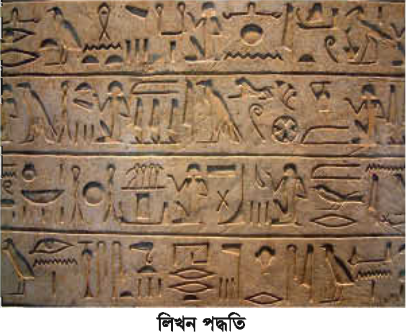 দ্বিতীয় অধ্যায় - বিশ্বসভ্যতা
বিজ্ঞানঃ তৎকালীন নীল নদের পানিপ্রবাহের মাপ জোয়ার-ভাটা ছারাও জমির মাপ তাদের কাছে গুরুত্বপূর্ণ বিষয় ছিল। এসবের সঙ্গে জ্যোতিষশাস্ত্র ও অঙ্কশাস্ত্রের ছিল গভীর যোগাযোগ। ফলে এ দুইটি বিদ্যা তারা আয়ত্ত করেছিল প্রয়োজনের তাগিদে। প্রাচীন মিশরের অধিবাসীরা সময় নির্ধারণের জন্য সূর্যঘড়ি, ছায়াঘড়ি, জলঘড়ি আবিষ্কার করে। মিশরীয়দের সাহিত্যচর্চায় দুঃখ-হতাশার কোনো প্রকাশ ছিল না। তাদের লেখায় সব সময়ই আনন্দ প্রকাশ দেখা গেছে।

সিন্ধুসভ্যতা
পটভূমিঃ সিন্ধু নদের অববাহিকায় গড়ে উটেছিল বলে এই সভ্যতার নাম রাখা হয় সিন্ধুসভ্যতা(হরপ্পা সংস্কৃতি বা হরপ্পা সভভতাও বলা হতো)। পাকিস্তানের সিন্ধু প্রদেশের লারকানা জেলায় মহেঞ্জোদারো শহরে উঁচু উঁচু মাতির ঢিবি ছিল। বাঙালি প্রত্নতত্ত্ববিদ রাখালদাস বন্দ্যোপধ্যায়ের নেতৃত্বে পুরাতত্ত্ব বিভাগের লোকেরা ঐ স্থানে বৌদ্ধস্তূপের ধ্বংসাবশেষ আছে ভেবে মাটি খুঁড়তে থাকেন। অপ্রত্যাশিতভাবে বেরিয়ে আসে তাম্রযুগের নিদর্শন। একই সময়ে ১৯২২-২৩ খ্রিষ্টাব্দে দয়ারাম সাহানীর প্রচেষ্টায় পাঞ্জাবের পশ্চিম দিকে মন্টোগোমারি জেলার হরপ্পা নামক স্থানেও প্রাচীন সভ্যতার নিদর্শন আবিষ্কৃত হয়। জন মার্শালের নেতৃত্বে পুরাতত্ত্ব বিভাগ অনুসন্ধান চালিয়ে আরও বহু নিদর্শন আবিষ্কার করে।
ভৌগোলিক অবস্থানঃ উপমহাদেশের প্রাচীনতম সিন্ধু সভ্যতার বিস্তৃতি বিশাল এলাকা জুড়ে। পাকিস্তানের পাঞ্জাব, সিন্ধু প্রদেশ, ভারতের পাঞ্জাব, রাজস্থান, গুজরাটের বিভিন্ন অংশে এই সভ্যতার নিদর্শন পাওয়া গেছে। ঐতিহাসিকরা মনে করেন, পাঞ্জাব থেকে আরব সাগর পর্যন্ত বিস্তীর্ণ ভৌগোলিক এলাকা জুড়ে সিন্ধুসভ্যতা গড়ে উঠেছিল।
দ্বিতীয় অধ্যায় - বিশ্বসভ্যতা
দ্বিতীয় অধ্যায় - বিশ্বসভ্যতা
সময়কালঃ সিন্ধুসভ্যতার সময়কাল সম্পর্কে ঐতিহাসিকদের মধ্যে বিভিন্ন মতভেদ রয়েছে। কেউ কেউ মনে করেন, ৩৫০০ খ্রিষ্টপূর্বাব্দ থেকে ১৫০০ খ্রিষ্টপূর্বাব্দ পর্যন্ত এ সভ্যতার উত্থান পতনের কাল। আবার কোনো কোনো ঐতিহাসিক মনে করেন, আর্য জাতির আক্রমণের ফলে খ্রিষ্টপূর্বাব্দ ১৫০০ অথবা ১৪০০ খ্রিষ্টপূর্বাব্দে সিন্ধুসভ্যতার অবসান ঘটে। মরটিমার হুইলার – এ সভ্যতার সময়কাল হচ্ছে ২৫০০ থেকে ১৫০০ খ্রিষ্টপূর্বাব্দ পর্যন্ত।
রাজনৈতিক অবস্থাঃ সিন্ধুসভ্যতার জনগনের রাজনৈতিক জীবন ও শাসনপ্রণালি সম্পর্কে কিছুই জানা যায় না। এগুলোর ধ্বংসাবশেষ দেখে বোঝা যায় যে, পূর্ব পরিকল্পনা অনুযায়ী উঁচু ভিতের উপর শহরগুলো নির্মাণ করা হয়েছিল। শহরগুলোর এক পাশে উঁচু ভিত্তির উপর একটি করে নগরদুর্গ নির্মাণ করা হতো। দুর্গ বা বিরাট অট্রালিকা দেখে মনে হয় একই ধরণের কেন্দ্রীভূত শাসনব্যবস্থা যুগ যুগ ধরে নগর দুটিতে প্রচলিত ছিল।
সামাজিক অবস্থাঃ সিন্ধুসভ্যতার যুগে মানুষ সমাজবদ্ধ পরিবেশে বসবাস করত। সেখানে একক পরিবার পদ্ধতি চালু ছিল। সমাজ ধনী ও দরিদ্র দুই শ্রেণীতে বিভক্ত ছিল। শহরে ধনী এবং শ্রমিকদের জন্য আলাদা-আলাদা বাসস্থানের নিদর্শন পাওয়া যায়।
অর্থনৈতিক অবস্থাঃ সিন্ধুসভ্যতার অর্থনীতি ছিল মুলত কৃষিনির্ভর ও পশুপালন। কৃষি ও পশুপালনের পাশাপাশি মৃতপাত্র নির্মাণ, ধাতুশিল্প, বয়নশিল্প, অলংকার নির্মাণ, পাথরের কাজ ইত্যাদিতেও তারা যথেষ্ট উন্নতি লাভ করেছিল। সেখানকার বণিকদের সাথে আফগানিস্তান, বেলুচিস্তান, মধ্য এশিয়া, পারস্য, মেসোপটেমিয়া, দক্ষিন ভারত, রাজপুতনা, গুজরাট প্রভৃতি দেশের সঙ্গে বাণিজ্যিক যোগাযোগ ছিল।
দ্বিতীয় অধ্যায় - বিশ্বসভ্যতা
গ্রিক সভ্যতা
পতভুমিঃ ইজিয়ান সাগরের দ্বীপপুঞ্জে এবং এশিয়া মাইনরের পশ্চিম উপকূলে আবিষ্কৃত হয় উন্নত এক প্রাচীন নগর সভ্যতা। সন্ধান মেলে মহা কাব্যের ট্রয় নগরীসহ একশ’ নগরীর ধ্বংসস্তুপের। যাকে বলা হয় ইজিয়ান সভ্যতা বা প্রাক-ক্লাসিক্যাল গ্রিকসভ্যতা। এই সভ্যতার অধিবাসীরা ছিল সমৃদ্ধশালী সংস্কৃতি- ঐতিহ্যের অধিকারী। যাকে দুই ভাগে ভাগ করা হয়েছে। যথাঃ 
	১। মিনিয়ন সভ্যতাঃ ক্রিট দ্বীপে যে সভ্যতার উদ্ভব এর স্থায়িত্ব ধরা হয়েছে ৩০০০ থেকে ১৪০০ খ্রিষ্টপূর্বাব্দ পর্যন্ত।
	২। মাইসিনিয় বা ইজিয়ান সভ্যতাঃ গ্রিসের মূল ভূ-খণ্ডে দক্ষিণ অঞ্চলে অবস্থিত মাইসিনি নগরের নাম অনুসারে এর নামকরণ হয়। এ 	সভ্যতার স্থায়িত্ব ছিল ১৬০০ থেকে ১১০০ খ্রিষ্টপূর্বাব্দ পর্যন্ত। ধারণা করা হয় বন্যা অথবা বিদেশি আক্রমণের ফলে এই সভ্যতার অবসান 	ঘটে।
ভৌগোলিক অবস্থান ও সময়কালঃ গ্রিস দেশটি আড্রিয়াটিক সাগর, ভূমধ্যসাগর ও ইজিয়ান সাগর দ্বারা পরিবেষ্টিত। এ সভ্যতার সাথে দুটি সংস্কৃতির(‘হেলেনিক’ এবং ‘হেলেনিস্টিক’) নাম জড়িত।  গ্রিক উপদ্বীপের প্রধান শহর এথেন্সকে কেন্দ্র করে গড়ে উঠেছে হেলেনিক সংস্কৃতি আর আলেকজান্ডারের নেতৃত্বে মিশরের আলেকজান্দ্রিয়াকে কেন্দ্র করে গ্রিক ও অগ্রিক সংস্কৃতির মিশ্রণে জন্ম হয় হেলেনিস্টিক সংস্কৃতির।
সামরিক নগররাষ্ট্র স্পার্টাঃ প্রাচীন গ্রিসে যে অসংখ্য নগর রাষ্ট্র গড়ে উঠেছিল তার একটি ছিল স্পার্টা। এর অবস্থান ছিল দক্ষিণ গ্রিসের পেলোপনেসাস নামক অঞ্চলে। ৮০০ খ্রিষ্টপূর্বাব্দে দীর্ঘ যুদ্ধের পর ডোরিয় যোদ্ধারা স্পার্টা দখল করতে সক্ষম হয়েছিল। এ সমাজ তৈরি হয়েছিল যুদ্ধের প্রয়োজনকে ঘিরে। সরকারের মূল উদ্দেশ্য ছিল যুদ্ধের জন্য নাগরিকদের প্রস্তুত করা ও যুদ্ধ পরিচালনা করা। 
গণতান্ত্রিক নগররাষ্ট্র এথেন্সঃ প্রাচীন গ্রিসের প্রথম গনতন্ত্রের সূচনা হয় এথেন্সে। খ্রিষ্টপূর্ব সপ্তম শতকে রাজতন্ত্রের পরিবর্তে এক ধরণের অভিজাততন্ত্র প্রতিষ্ঠিত হয়। যার ফলে সাধারণ মানুষের মধ্যে ক্ষোভের সৃষ্টি হয় কিন্তু তাদের পক্ষে ক্ষমতা দখল করা সম্ভব হয়নি ফলে নামে কিছু লোক(টাইরান্ট) ক্ষমতা হাতে নিয়ে নেয়। দেশে যখন সঙ্কটের আবির্ভাব দেখা যায় তখন সব শ্রেণি সর্বসম্মতভাবে কয়েকজন সংস্কারের জন্য আহ্বান জানায় যার মধ্যে খ্যতিমান ছিলেন ‘সোলন’। তার সময় অনেক অর্থনৈতিক সংস্কার করা হয়। তার পরে জনগনের কল্যানে এগিয়ে আসেন পিসিসট্রেটাস ও ক্লিসথেনিস।
দ্বিতীয় অধ্যায় - বিশ্বসভ্যতা
তবে চূড়ান্ত গনতন্ত্র প্রতিষ্ঠা হয় ‘পেরিক্লিস’ এর সময়। তার সময়কে গ্রিক সভ্যতার স্বর্ণযুগ বলা হয়। ৪৬০ খ্রিষ্টপূর্বাব্দে ক্ষমতায়এসে তিনি ৩০ বছর রাজত্ব করেন। তিনি নাগরিকদের সব রাজনৈতিক অধিকার মেনে নেন। পেরিক্লিসের যুগে এথেন্স সর্বক্ষেত্রেউন্নতির শিখরে আরোহণ করে। ৪৩০ খ্রিষ্টপূর্বাব্দে এথেন্সের ভয়াবহ মহামারিতেও এক-চতুর্থাংশ লোক মৃত্যুবরণ করে যার মধ্যেপেরিক্লিসও একজন। এথেন্সের পতন হয় সামরিক নগররাষ্ট্র স্পার্টার কাছে। উভয় রাষ্ট্রের মধ্যে যে দীর্ঘমেয়াদী যুদ্ধ সংঘটিত হয়তা পেলোপনেসিয়ার যুদ্ধ নামে পরিচিত। এই মরন যুদ্ধে এথেন্সের মান-মর্যাদা ও স্বাধীনতা সব বিলীন হয়ে যায়। 
সভ্যতায় গ্রিসের অবদানঃ ভৌগোলিক কারণে গ্রিক নগররাষ্ট্রগুলো একে অপরের থেকে বিচ্ছিন্ন হয়ে থাকলেও তাদের সংস্কৃতিছিল অভিন্ন। তাদের ভাষা, ধর্ম, সাহিত্য, খেলাধুলা- সবকিছু এক সংস্কৃতির বন্ধনে আবদ্ধ করে রেখেছিল।
শিক্ষাঃ তারা নৈতিক ও ধর্মীয় শিক্ষার প্রতি গুরুত্ব দিয়েছেন। তাদের কেউ কেউ মনে করতেন সুশিক্ষিত নাগরিকের হাতেইশাসনাভার তুলে দেওয়া উচিৎ। স্বাধীন গ্রিসবাসির ছেলেরা সাত বছর বয়স থেকে পাঠশালায় যাওয়া-আসা করত। মেয়েরা কোনো প্রতিষ্ঠানে গিয়ে লেখাপড়া করতে পারত না।
সাহিত্যঃ সাহিত্যের ক্ষেত্রে প্রাচীন গ্রিসের সৃষ্টি আজও মানবসমাজে মূল্যবান সম্পদ। হোমারের ‘ইলিয়াড’ ও ‘ওডিসি’ মহাকাব্য তার অপূর্ব নিদর্শন। বিয়োগান্ত নাটক রচনায় গ্রিকরা বিশেষ পারদর্শী ছিল যার জনক হিসেবে পরিচিতি পান ‘এসকাইলাস’। তাঁর রচিত নাটকের নাম ‘প্রমিথিউস বাউন্ড’। গ্রিসের শ্রেষ্ঠ নাট্যকার ছিলেন সোফোক্লিস। আর একজন বিখ্যাত নাট্যকারের নাম ইউরিপিদিস। ইতিহাস রচনায় গ্রিকরা কৃতিত্ব দেখিয়েছিলেন। ‘হেরোডটাস’ যাকে ইতিহাসের জনক বলে আমরা জেনে থাকি তাঁর ইতিহাস সংক্রান্ত প্রথম বইটি ছিল গ্রিস ও পারস্যের মধ্যে যুদ্ধ নিয়ে। থুকিডাইডেস ছিলেন বিজ্ঞানসম্মত ইতিহাসের জনক।
ধর্মঃ গ্রিকদের বারটি দেব-দেবী ছিল। জিউস(রাজা), অ্যাপোলো(সূর্য দেবতা), পোসিডন(সাগরের দেবতা) এবং এথেনা(জ্ঞানের দেবতা) এই চারজন ছিল তাদের মধ্যে শ্রেষ্ঠ। ডেলোস দ্বীপে অবস্থিত ডেলফির মন্দিরে বিভিন্ন নগর রাষ্ট্রের মানুষ সমবেত হয়ে এক সঙ্গে অ্যাপোলো দেবতার পুজা করত।
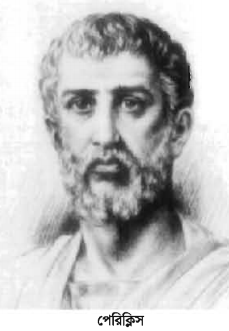 দ্বিতীয় অধ্যায় - বিশ্বসভ্যতা
দর্শনঃ পৃথিবী কিভাবে সৃষ্টি হয়েছে, প্রতিদিন কিভাবে এর পরিবর্তন ঘটছে – এসব ভাবতে গিয়ে গ্রিসে দর্শন চর্চার সূত্রপাত।  থালেস ছিলেন প্রথম দিককার দার্শনিক যিনি প্রথম সূর্যগ্রহণের প্রাকৃতিক কারণ ব্যাখ্যা করেন। এরপর গ্রিসে যুক্তিবাদী দার্শনিকের আবির্ভাব ঘটে যাদের সফিস্ট বলা হতো। সক্রেটিস ছিলেন এদের মধ্যে সবচেয়ে খ্যাতিমান। তাঁরই শিষ্য প্লেটো গ্রিক দর্শনকে চরম উন্নতির দিকে নিয়ে যেতে সক্ষম হন।প্লেটোর শিষ্য অ্যারিস্টটলও একজন বড় দার্শনিক ছিলেন।
বিজ্ঞানঃ গ্রিকরা প্রথম বিজ্ঞান চর্চার সূত্রপাত করে ৬০০ খ্রিষ্টপূর্বাব্দে পৃথিবীর মানচিত্র অংকন করেন গ্রিক বিজ্ঞানীরা। তারাইপ্রথম প্রমান করেন যে, পৃথিবী একটি গ্রহ এবং তা নিজ কক্ষপথে আবর্তিত হয়। চন্দ্র-সূর্যে গ্রহণের কারণ, চাঁদের নিজস্ব আলোনেই, বজ্র-বিদ্যুৎ প্রাকৃতিক কারণে ঘটে- এই সত্য তারাই প্রথম আবিষ্কার করেন। জ্যামিতির পণ্ডিত ইউক্লিড পদার্থ বিদ্যায়ওপারদর্শী ছিলেন। বিখ্যাত গণিতবিদ পিথাগোরাস ও চিকিৎসা বিজ্ঞানী হিপোক্রেটসের যথেষ্ট খ্যাতি ছিল।
স্থাপত্য ও ভাস্কর্যঃ গ্রিক শিল্পের বিশেষ করে স্থাপত্য ও ভাস্কর্যে বিশেষ উন্নতি হয়েছিল। স্থাপত্যের সুন্দর সুন্দর নিদর্শন গ্রিসেরবিভিন্ন স্থানে ছড়িয়ে আছে। পার্থেনন মন্দির বা দেবী এথেনার মন্দির স্থাপত্য কীর্তির অন্যতম নিদর্শন। গ্রিক ভাস্কর্য পৃথিবীরশিল্পকলার ইতিহাসে এক স্বর্ণযুগের জন্ম দিয়েছিল। সে যুগের প্রখ্যাত ভাস্কর্য শিল্পী ছিলেন মাইরন, ফিদিয়াস ও প্রাকসিটেলেস।
খেলাধুলাঃ শরীরচর্চা খেলাধুলার প্রতি গ্রিকদের যথেষ্ট আগ্রহ ছিল। উৎসবের দিনে গ্রিসে নানা ধরণের প্রতিযোগিতা হতো। এর মধ্যে সবচেয়ে বিখ্যাত ছিল দেবতা জিউসের সম্মানে অনুষ্ঠিত প্রতিযোগিতা। প্রতি চার বছর পর পর অলিম্পিক ক্রীড়া প্রতিযোগিতার আয়জন করা হতো যাকে ঘিরে গ্রিক নগর রাষ্ট্রগুলোর মধ্যে শত্রুতার বদলে সৌহার্দ্যপূর্ণ মনভাব গড়ে উঠে।
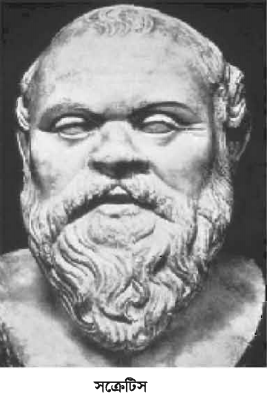 দ্বিতীয় অধ্যায় - বিশ্বসভ্যতা
রোমান সভ্যতা
পটভুমিঃ গ্রিসের সভ্যতার অবসান এর আগেই ইতালিতে টাইবার নদীর তীরে একটি বিশাল সম্রাজ্য ও সভ্যতা গড়ে ওঠে। রোমকে কেন্দ্র করে গড়ে ওঠা এই সভ্যতার রোমান সভ্যতা নামে পরিচিত।  প্রথমদিকে রোম একজন রাজার শাসনাধীন ছিল।  রাজা স্বৈরাচারী হয়ে উঠলে তাকে ক্ষমতা থেকে সরিয়ে ৫১০ খ্রিস্টপূর্বাব্দ রোমে একটি প্রজাতন্ত্র প্রতিষ্ঠিত হয়।  রোমান সভ্যতা প্রায় ৬০০বছর স্থায়ী হয়েছিল।
ভৌগলিক অবস্থান ও সময়কালঃ ইতালির মাঝামাঝি পশ্চিমাংশে রোম নগর অবস্থিত।  ইতালির দক্ষিনে ভূমধ্যসাগর থেকে উত্তর দিকে আল্পস পর্বতমালা পর্যন্ত বিস্তৃত।  ইতালি ও যুগোস্লাভিইয়ার মাঝখানে আদ্রিয়াটিক সাগর।  প্রাচীন রোম ছিল কৃষিনির্ভর দেশ ফলে রোমের আদি অধিবাসীদের সঙ্গে অনুপ্রবেশকারীদের সংঘর্ষ সাধারণ বিষয় ছিল।  যে কারণে এসব সংঘাত সংঘর্ষের মধ্য দিয়ে রোমানরা যোদ্ধা জাতিতে পরিণত হতে থাকে।
রোম নগরী ও রোমান শাসনের পরিচয়ঃ গুরুত্বপূর্ণ টাইবার নদীর উৎসমুখ থেকে প্রায় বার-তেরো মাইল দূরে সাতটি পর্বতশ্রেণীর ওপর রোম অবস্থিত।  এজন্য একে সাতটি পর্বতের নগরীও বলা হত। ২০০০ খ্রিস্টপূর্বাব্দে ইন্দো-ইউরোপীয় গোষ্ঠীর একদল মানুষ ইতালিতে বসবাস শুরু করে যাদেরকে লাতিন বলা হত।  লাতিন রাজা রোমিউলাস রোম নগরীর প্রতিষ্ঠা করেন, তাঁর নাম অনুযায়ি নগরের নাম হয় রোম। 
ঐতিহাসিকরা রোমান ইতিহাস কে কয়টি ভাগে ভাগ করেছেন। যথা ৭৫৩ থেকে ৫১০ খ্রিস্টপূর্বাব্দ পর্যন্ত ছিল রাজতন্ত্রের যুগ, যে যুগে সাতজন সম্রাট দেশ শাসন করেন। সে যুগের সর্বশেষ সম্রাট টারকিউনিয়াস সুপারকাসকে ক্ষমতাচ্যুত করার পরে রোমে প্রজাতন্ত্রের সূত্রপাত হয়।  এই প্রজাতান্ত্রিক শাসন ব্যবস্থা চলে ৫০০ থেকে ৬০ খ্রিস্টপূর্বাব্দ পর্যন্ত।  রোমে প্রজাতন্ত্র প্রতিষ্ঠিত হলেও ক্রমে দেশটি সম্রাজ্যবাদী শক্তি রূপে আত্মপ্রকাশ করতে থাকে । ১৪৬ থেকে ৪৬ খ্রিস্টপূর্বাব্দ পর্যন্ত রোমান সভ্যতার অন্ধকার যুগ। ধনী-দরিদ্র সংঘাত, দাস বিদ্রোহ, ক্ষমতার দ্বন্দ্বের কারণে চরম বিশৃঙ্খল্‌ হানাহানি সহিংসতায় উন্মত্ত হয়ে ওঠে রোম।
রোমের শেষ সম্রাট রোমিউলাস জার্মান বর্বর গোত্রের তীব্র আক্রমণ প্রতিহত করতে ব্যর্থ হলে ৪৭৬ খ্রিস্টাব্দে রোমান সাম্রাজ্যের চূড়ান্ত পতন ঘটে। খ্রিষ্টধর্মের অগ্রযাত্রা শুরু হয় এবং  জার্মানদের উত্থান ঘটে।
দ্বিতীয় অধ্যায় - বিশ্বসভ্যতা
সভ্যতায় রোমের অবদানঃ রোম শিল্প, সাহিত্য, দর্শন, স্থাপত্য সর্বক্ষেত্রে গ্রিকদের দ্বারা প্রভাবিত ছিল। তারা এসব বিষয়ে গ্রিকদের অনুসরণ ও অনুকরণ করেছে। তবে সামরিক সংগঠন, শাসন পরিচালনা, আইন ও প্রকৌশলবিদ্যায় তারা গ্রিক ও অন্যান্য জাতির উপর শ্রেষ্ঠত্ব অর্জন করতে সক্ষম হয়েছিল।  এক্ষেত্রে আধুনিক বিশ্ব রোমান তোর কাছে ব্যাপক ঋণী।
শিল্প, সাহিত্য ও লিখন পদ্ধতিঃ এসময়ের শিক্ষা বলতে বুঝাতো খেলাধুলা ও বীরদের স্মৃতিকথা বর্ণনা করা। যুদ্ধ-বিগ্রহ এর মধ্য দিয়ে রোমের যাত্রা শুরু হয়েছিল সুতরাং তাদের সবকিছুই ছিল যুদ্ধ কে কেন্দ্র করে।  তারপরও উচ্চ শ্রেণীভূক্ত রোমানদের গ্রিক ভাষা শিক্ষা ছিল একটি ফ্যাশন। ফলে এদের অনেকেই গ্রিক সাহিত্যকে লাতিন ভাষায় অনুবাদ করার দক্ষতা অর্জন করে।  সে যুগের সাহিত্যে অবদানের জন্য প্লুটাস ও টেরেন্সর বিশেষভাবে উল্লেখযোগ্য।  বিখ্যাত ঐতিহাসিক ট্যাসিটাসও এ যুগে জন্মগ্রহণ করেছিলেন।
স্থাপত্য, ভাস্কর্য ও বিজ্ঞানঃ রোমান স্থাপত্যের অন্যতম বৈশিষ্ট্য ছিল এর বিশালতা। সম্রাট হার্ডিয়ানের তৈরী ধর্মমন্দির প্যানথিয়ন রোমানদের স্থাপত্যের এক অসাধারণ নিদর্শন। ৮০ খ্রিস্টাব্দে রোমান সম্রাট টিটাস কর্তৃক কলোসিয়াম নাট্যশালা নির্মিত হয় যেখানে একসঙ্গে ৫৬০০ দর্শক বসতে পারত। স্থাপত্য কলার পাশাপাশি রোমান ভাস্কর্যেরও উৎকর্ষ সাধিত হয়েছিল। বিজ্ঞানীদের মধ্যে কেউ কেউ গুরুত্বপূর্ণ অবদান রাখতে সক্ষম হন তাদের মধ্যে প্লিনি বিজ্ঞান সম্পর্কে বিশ্ব প্রণয়ণ করেন। চিকিৎসা বিজ্ঞানেও রোমানদের অবদান ছিল গুরুত্বপূর্ণ।
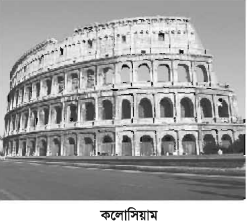 দ্বিতীয় অধ্যায় - বিশ্বসভ্যতা
ধর্ম, দর্শন ও আইনঃ রোমানরা ধর্মীয় ক্ষেত্রে গ্রিকদের দ্বারা প্রভাবিত ছিল। অনেক গ্রিক দেবদেবীর নাম পরিবর্তনের রোমানদের দেবদেবী হয়েছে। রোমানদের অন্যতম প্রধান দেবতার নাম ছিল জুপিটার। অন্যান্য গুরুত্বপূর্ণ দেবদেবী হচ্ছে জুনো, নেপচুন, মার্স, ভলকান, ভেনাস, মিনার্ভা, ব্যাকাস ইত্যাদি।  তবে রোমানদের পরকালের প্রতি বিশ্বাস ছিল না। অগাস্টাস সিজার এর সময় থেকে ঈশ্বর হিসেবে সম্রাটকে পূজা করার রীতি চালু হয়। উল্লেখ্য এসময় খ্রিস্ট ধর্মের প্রবর্তক যিশুখ্রিস্টের জন্ম হয়। পরবর্তী কালের রোমান ধর্মের পাশাপাশি খ্রিস্টধর্ম বিস্তার লাভ করতে থাকে। অনেকে মনে করেন যে, রোমিয় দর্শন গ্রীক দর্শন এর উপর ভিত্তি করে গড়ে উঠেছিল। রোমান দর্শনে সিসেরো, লুক্রেটিয়াস তাদের সুচিন্তিত দার্শনিক মতবাদ দ্বারা অবদান রাখতে সক্ষম হয়েছিলেন।  বিশ্ব সভ্যতার ইতিহাসে রোমানদের সর্বশ্রেষ্ঠ ও গুরুত্বপূর্ণ অবদান হচ্ছে আইন প্রণয়ন। খ্রিস্টপূর্ব পাঁচ শতকের মাঝামাঝি রোমানরা ফৌজদারি ও দেওয়ানী আইন গুলো সুষ্ঠুভাবে একসঙ্গে সাজাতে সক্ষম হন। রোমান আইনের দৃষ্টিতে সকল মানুষ সমান। রোমান আইন কে তিনটি শাখায় ভাগ করা হয়েছে।
	বেসামরিক আইনঃ এই আইন পালন করার রোমান নাগরিকদের জন্য বাধ্যতামূলক ছিল। এই আইন লিখিত অলিখিত দুই রকম ছিল।
	জনগণের আইনঃ এই আইন সকল নাগরিকের জন্য প্রযোজ্য ছিল। তাছাড়া ব্যক্তিগত অধিকার রক্ষার বিষয়টি এই আইনে ছিল। তবে এর 	মাধ্যমে দাস প্রথাও স্বীকৃতি লাভ পায়। সিসেরো এ আইনের প্রণেতা।
	প্রাকৃতিক আইনঃ এ আইনে মূলত নাগরিকদের মৌলিক অধিকার রক্ষার কথা বলা হয়েছে।
আধুনিক বিশ্ব সম্পূর্ণভাবে রোমান আইনের উপর নির্ভরশীল। খ্রিস্টীয় ষষ্ঠ শতকে সম্রাট জাস্টিনিয়ান প্রথম সমস্ত রোমান আইনের সংগ্রহ ও সংকলন প্রকাশ করেন।
দ্বিতীয় অধ্যায় - বিশ্বসভ্যতা পাঠের সমাপ্তি